SISTEMA PREVIDENCIÁRIO
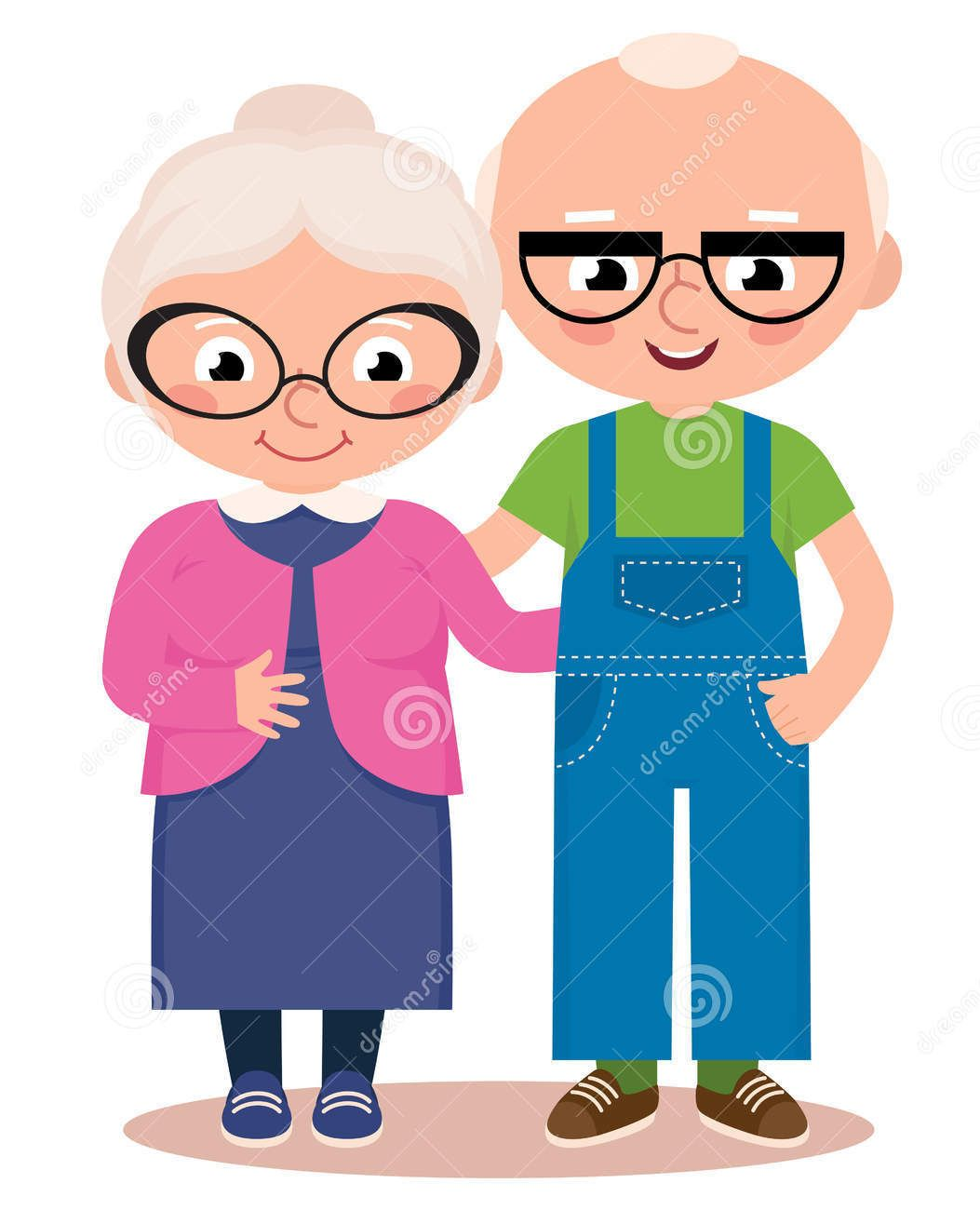 Rosilane Brum Cler Cunha
IPSJ/RJ
O que é Previdência?
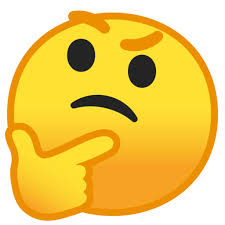 Segundo o Aurélio - Faculdade ou ação de prever, precaução, cautela.
É um seguro( Prevenção) que se faz para quando não tiver capacidade laborativa ( Saúde, idade).
Previdência no passado
-Ter muitos filhos ( Os filhos sustentavam os pais na velhice)

 - A verdadeira religião, o verdadeiro jejum, cuidar dos órfãos e das viúvas
Previdência obrigatória no Brasil:
RGPS- INSS ( Trabalhador )

RPPS – Silva Jardim – IPSJ ( Servidor )
Artigo 40 da CFB
Art. 40. Aos servidores titulares de cargos efetivos da União, dos Estados, do Distrito Federal e dos Municípios, incluídas suas autarquias e fundações, é assegurado regime de previdência de caráter contributivo e solidário, mediante contribuição do respectivo ente público, dos servidores ativos e inativos e dos pensionistas, observados critérios que preservem o equilíbrio financeiro e atuarial e o disposto neste artigo.
Previdência Complementar
Bancos

Fundos de pensão
HISTÓRIA DA PREVIDÊNCIA EM Silva  Jardim
1993 - Funseg
1998 - Extinção do Funseg
29/11/2002 - Lei 1253 – Funprev
27/01/2006 - Lei 1348 - IPSJ/RJ
( Autarquia Municipal )
IPSJ/RJ- INSTITUTO DE PREVIDÊNCIA DOS SERVIDORES PÚBLICOS DO MUNICÍPIO DE SILVA JARDIM
SEGURADOS DO IPSJ/RJ-
* TODOS SERVIDORES EFETIVOS E SEUS   DEPENDENTES* INATIVOS E SEUS DEPENDENTES * PENSIONISTAS
GOVERNANÇA DO IPSJ/RJ
PREFEITURA
IPSJ
CONSELHO DELIBERATIVO
CONSELHO FISCAL
GERÊNCIA EXECUTIVA
PRESIDÊNCIA
GERÊNCIA DE BENEFÍCIOS E SEGURIDADE
GERÊNCIA  FINANCEIRA
GERÊNCIA  ADMINISTRATIVA
Presidente 
 Rosilane Brum
Gerente Financeiro  
Marlene Cordeiro
Gerente de Benefícios e Seguridade  Marilúcia Souza
Gerente Administrativo  
Taísa Magdalena
Advogada – Salvadora Sorrentino
Técnico em Contabilidade - Selço
Agentes Administrativos:
Simone
Roberta
Gleyson
FORMAÇÃO DOS CONSELHOS
CONSELHO DELIBERATIVO – 10 MEMBROS

O PRESIDENTE DO IPSJ/RJ É MEMBRO NATO
2 MEMBROS ESCOLHIDOS PELO EXECUTIVO
2 MEMBROS ESCOLHIDOS PELO LEGISLATIVO
5 MEMBROS ESCOLHIDOS PELA ENTIDADE DE CLASSE ( SINDICATO )
CONSELHO FISCAL – 6 MEMBROS

2  MEMBROS ESCOLHIDOS PELO EXECUTIVO

1 MEMBRO ESCOLHIDO PELO LEGISLATIVO

3 MEMBROS ESCOLHIDOS PELA ENTIDADE DE CLASSE ( SINDICATO )
COMITÊ DE INVESTIMENTOS
(ÓRGÃO AUXILIAR)

3 MEMBROS-  2 CERTIFICADOS

Rosilane Brum – CPA- 20 e CGRPPS
Marlene Cordeiro – CGRPPS
Luís Carlos – Em curso para certificação
ALÍQUOTAS DE CONTRIBUIÇÃO
* 11% SERVIDOR* 12%  PATRONAL* 2,07% ALÍQUOTA SUPLEMENTAR ( Patronal)
TAXA DE ADMINISTRAÇÃO2% DA FOLHA DE PAGAMENTO DOS SEGURADOS DO IPSJ/RJ DO EXERCÍCIO ANTERIOR( Ativos Efetivos, Inativos, pensionistas)Valor mensal do ano 2019 R$87.630,58
O que a Taxa de administração Paga?
Salários dos funcionários do IPSJ
Aluguel (até julho desse ano)Compra da sede própria
Luz
Água
Internet
Sistemas
Manutenção de computadores
Material de expediente
Maquinas
Bens ( Computadores, móveis e etc)
Etc
segregação
GRUPO 1
TODOS QUE SE APOSENTARAM OU PENSÃO CONCEDIDA ATÉ 31/12/2012 ( Artigo 8º, Inciso I da LM 1349/2006)
173 aposentados – R$ 324.384,3766 pensionistas – R$ 110.680,10

Pagos pelo Tesouro Municipal
GRUPO 2-TODOS APOSENTADOS E PENSIONISTAS A PARTIR DE 1/01/2013 ( Artigo 8º, inciso II da LM 1349/2006)

185 Aposentados – R$ 370.665,02
34 Pensionistas – R$ 58.354,86
Pagos pelo IPSJ/RJ
Regras de concessão de aposentadoria
Voluntária:
1- Contribuição
2- Idade
3- Aposentadoria Especial

Não Voluntária:
1- Invalidez
2- Compulsória
Voluntárias:
Contribuição: 
* Idade e tempo de contribuição
- Paridade e integralidade- pra quem ingressou no serviço público até 31/12/2003 e tempo mínimo de serviço público
- A partir 01/01/2004 – sem paridade e por média de contribuição
Idade-
Sem paridade, por média de contribuição e proporcional
Aposentadoria Especial do Professor
Mulher –
25 anos de efetivo exercício do magistério
50 anos de Idade
Homem –
30 anos de efetivo exercício do magistério
55 anos de Idade
Não Voluntária:
Invalidez- 
depende da data de ingresso e do tipo de invalidez
Compulsória : 
75 anos – sem paridade, sem integralidade, proporcional.
Integralidade- Todas as verbas de contribuição
Integral – 100% da base de contribuição
Paridade- Igual ao par, refere-se a igualdade de remuneração ao cargo da atividade
Quais verbas integram a aposentadoria:
Verbas Contributivas:

Salário Base
Quinquênio
Qualificação Profissional
Pensão-
Dependentes:
1- Menores de 21 anos
2- Filhos incapazes
3- Conjuge / companheiro (a)
4- Pais que dependam financeiramente do filho falecido
Todos os processos de benefícios concedidos são encaminhados ao TCE/RJ para análise e registro
PRESTAÇÃO DE CONTAS
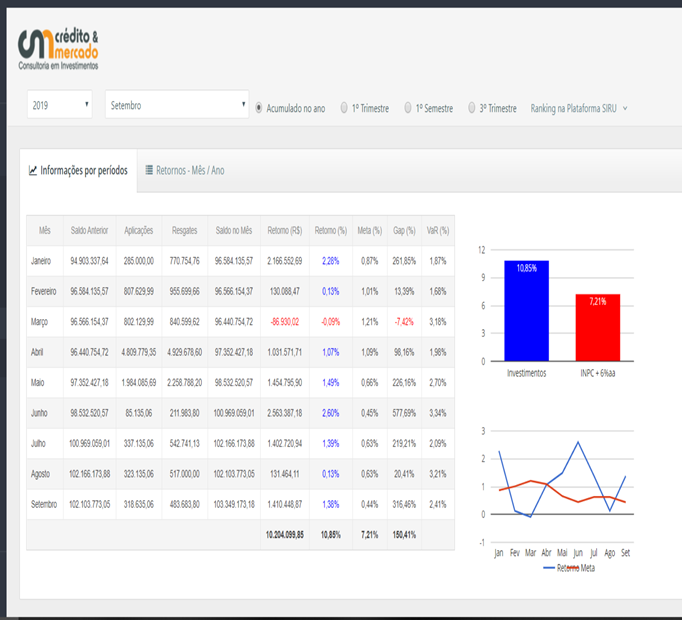 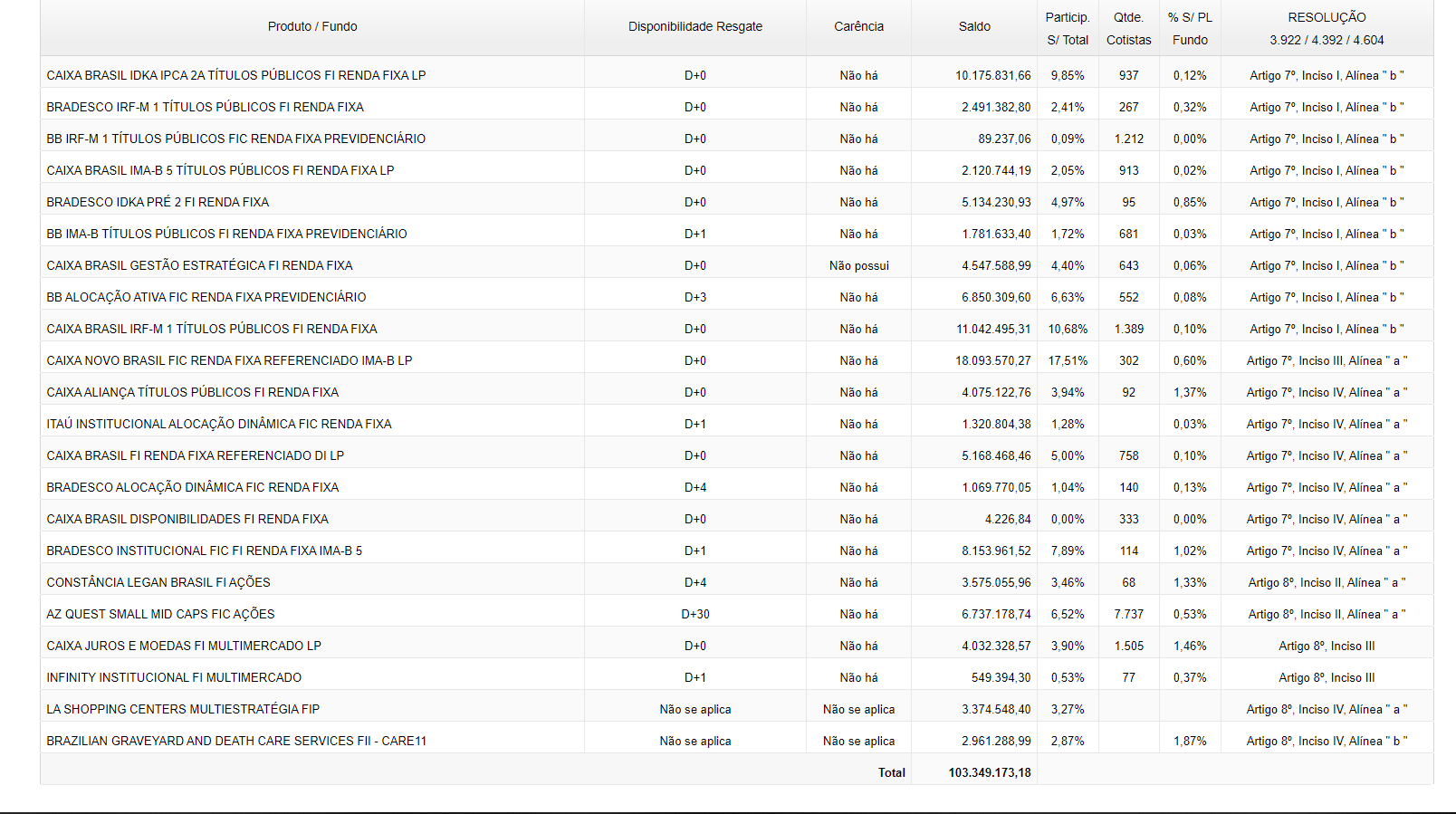 REFORMA DA PREVIDÊNCIA
Densidade demográfica – 1,8 filho por casal
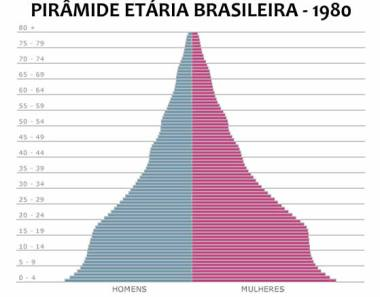 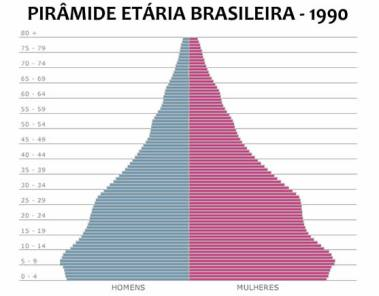 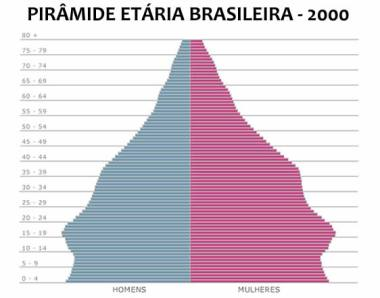 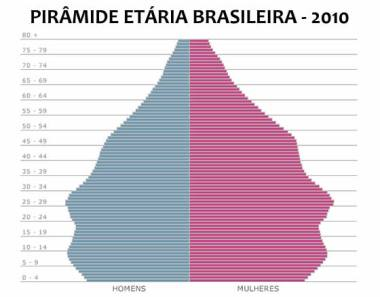 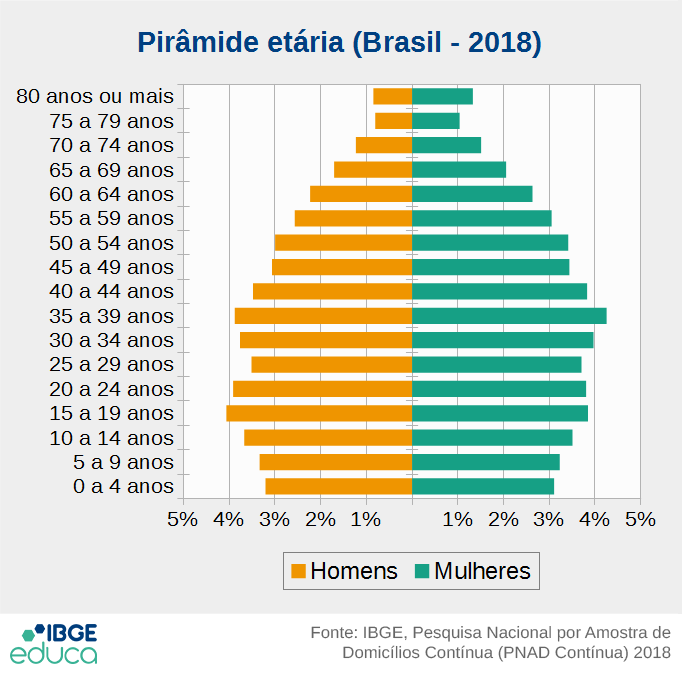 Longevidade
Expectativa de vida ao nascer 
Mulheres – 80 anos
Homens – 73 anos
Expectativa de sobrevida
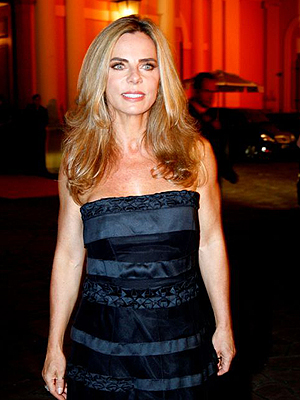 Sistema Previdenciário Brasileiro:
IPSJ/RJContribuição – Benefício
55/30 anos mulher ( 11% + 12%= 23%)
60/35 anos Homem (11% + 12%= 23%)



Solidariedade- Ativo X Inativos
São necessários 4 ativos para 1 inativo – Equilíbrio Finaceiro Atuarial
Expectativa de vida
80 anos mulher – 25 anos recebendo 100%
73 anos homem – 13 anos recebendo 100%
PROFESSORES
APOSENTADORIA ESPECIAL
IPSJ/RJContribuição – Benefício
50/25 anos mulher ( 11% + 12%= 23%)
55/30 anos Homem (11% + 12%= 23%
Expectativa de vida
80 anos mulher – 30 anos recebendo 100%
73 anos homem – 18 anos recebendo 100%
Solidariedade- Ativo X Inativos
São necessários 4 ativos para 1 inativo – Equilíbrio Finaceiro
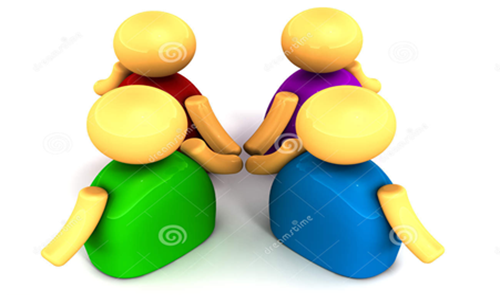 “Ainda não aprendemos a primeira lição: custos econômicos são pagos. A questão é  escolher a melhor e mais justa forma de distribuí-los.”
Paulo Tafner
Muito Obrigada!!!!!!!!!!!!!
Rosilane Brum Cler Cunha
lanebrum@yahoo.com.br